[Speaker Notes: Let’s explore the different elements of the environment where you write and run your Small Basic programs.

You can open and work with multiple Editor windows at one time.
The Editor window that contains the program you are currently working with is the active Editor. 
You can indent your program code more consistently by highlighting it, right-clicking it, and then clicking Format Program.]
Your First Program
output
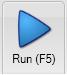 [Speaker Notes: You can run your program either by clicking Run on the Toolbar or by pressing F5 on the keyboard.
 
In the next lesson, you will analyze a program in detail to learn more about it.

Code:

TextWindow.WriteLine("Hello, World!")]